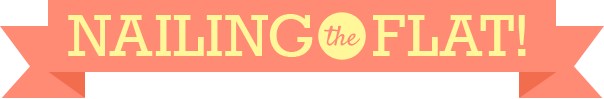 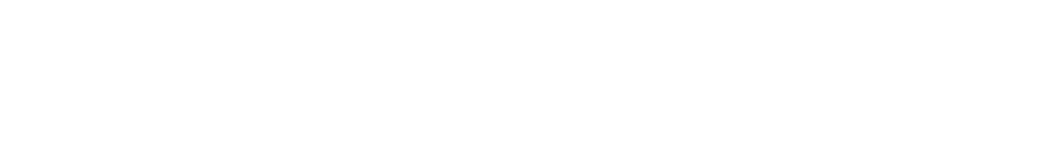 Your Guide to Flat Web Designing
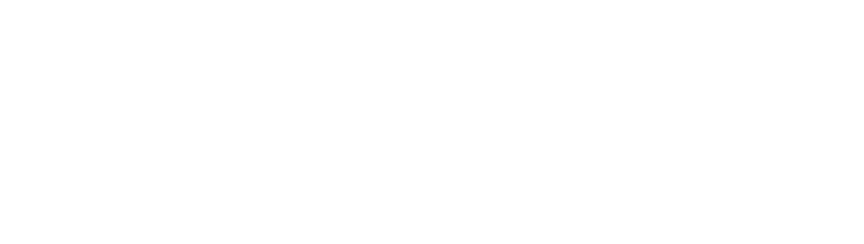 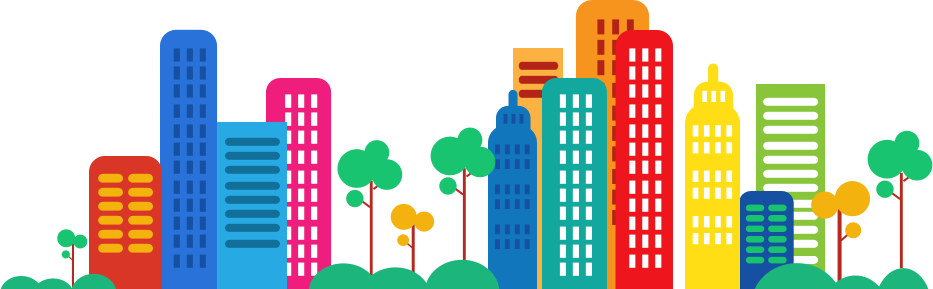 1      Trend Alert
2     Flat Design 101
3     Flat Design, But Why? 
4     Icon Design vs. Flat Design
5     How To Make A Flat Design
6     Conclusion
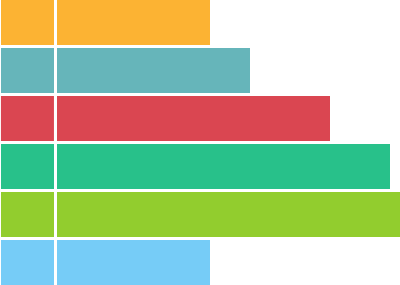 TABLE OF
CONTENT
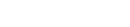 © 1999 - 2014 IX Web Hosting. All rights reserved.
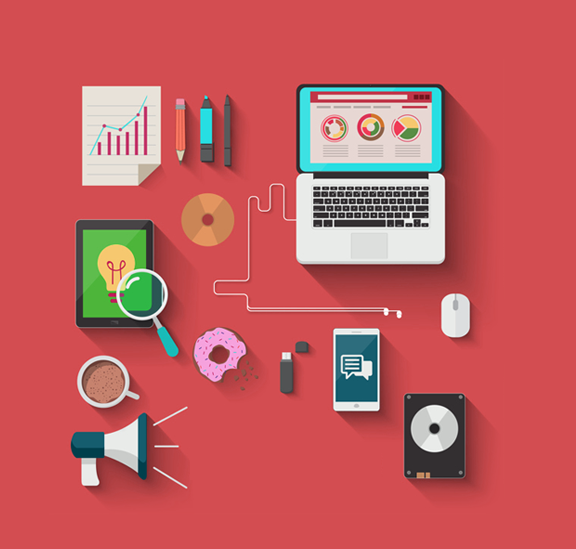 TREND
ALERT!
WEB 
DESIGNS
are going FLAT! Minimalism is the new black and you got to wear it!
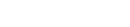 © 1999 - 2014 IX Web Hosting. All rights reserved.
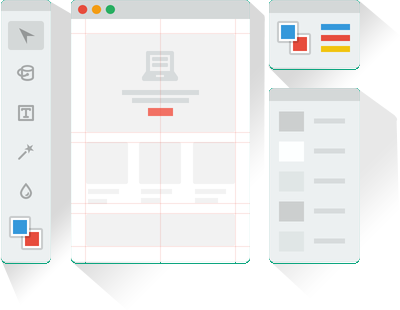 FLAT
DESIGN
101
›   Flat design is a minimalistic approach to 
    designing that focuses primarily on 
    usability.
›   It consists of using bright colors, spacing   
    and two dimensional (flat) illustrations as 
    elements.
›   Microsoft was one of the first to apply this
    design to its interface.
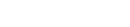 © 1999 - 2014 IX Web Hosting. All rights reserved.
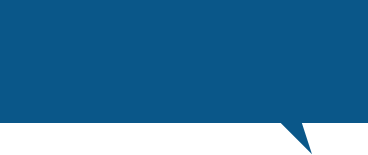 ..because the all out flashy websites are no longer pleasing! And people really don’t have the time to go through a content heavy page.
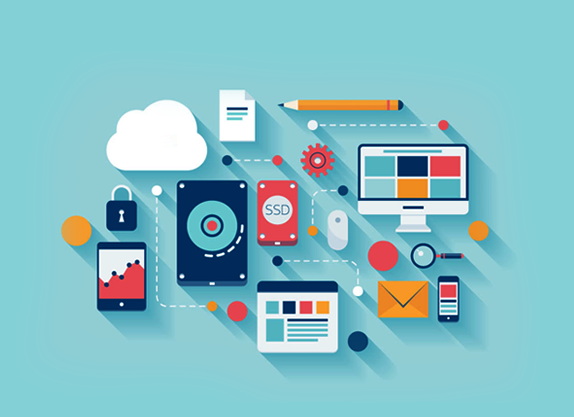 FLAT
DESIGN
BUT WHY?
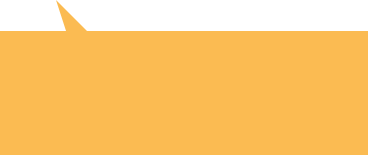 A flat design forces you to not only minimize the colors on your website, but also the elements to keep it neat and tidy! Exactly what a user wants these days.
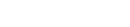 © 1999 - 2014 IX Web Hosting. All rights reserved.
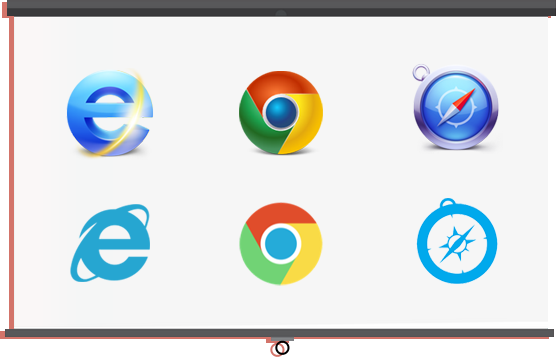 ICON
FLAT
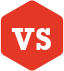 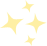 Flat Wins 
Hands Down!
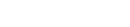 © 1999 - 2014 IX Web Hosting. All rights reserved.
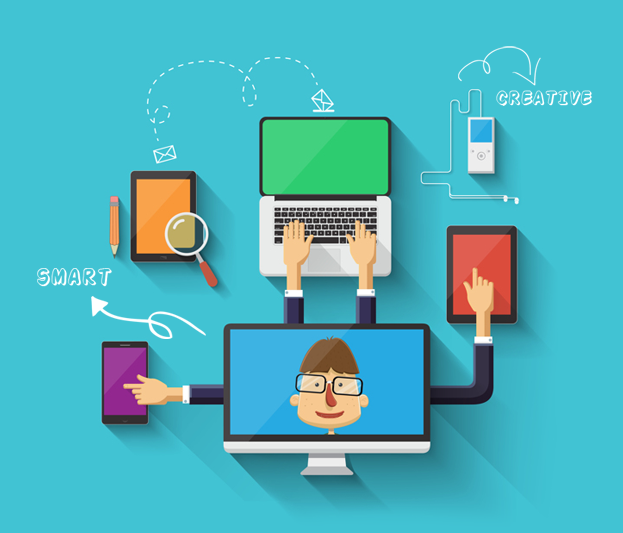 HERE’S
HOW YOU CAN GO
FLAT!
Fantabulously
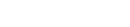 © 1999 - 2014 IX Web Hosting. All rights reserved.
The signature element of a Flat Web Design is Bright, Bold Colors. So create a lot of Colorful Panels!
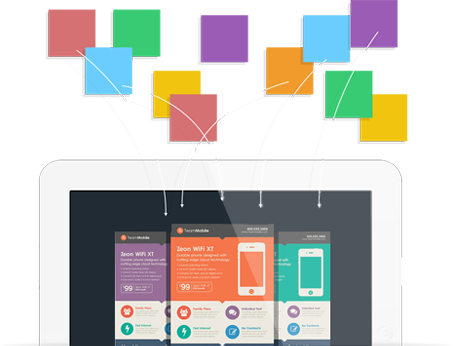 MAKE IT
BRIGHT&
BOLD
There are a lot many colors that you can play around with on Photoshop, but you can make life easier by using                           while creating your flat color theme.
Flat UI Colors
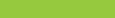 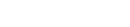 © 1999 - 2014 IX Web Hosting. All rights reserved.
To further enhance the bold look, combine colors to make a beautiful series of background panels, like
                   .
TriplAgent
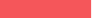 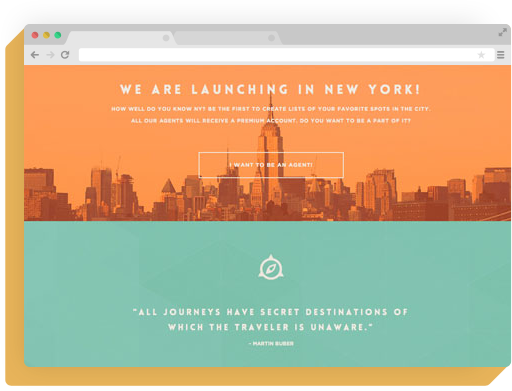 CREATE
MULTICOLOR
PANELS
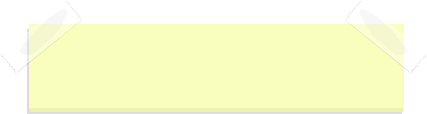 Note
Limit your website’s color palette to a few number of colors.
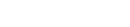 © 1999 - 2014 IX Web Hosting. All rights reserved.
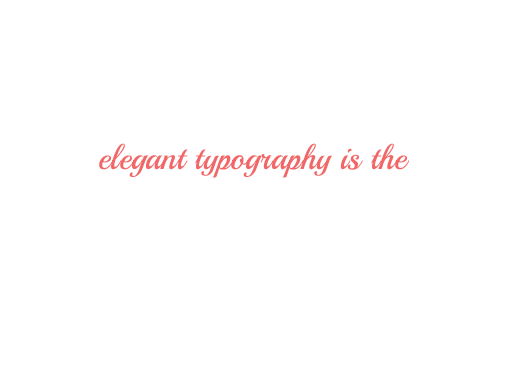 IS
THE NEW
BLACK!
Typography
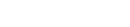 © 1999 - 2014 IX Web Hosting. All rights reserved.
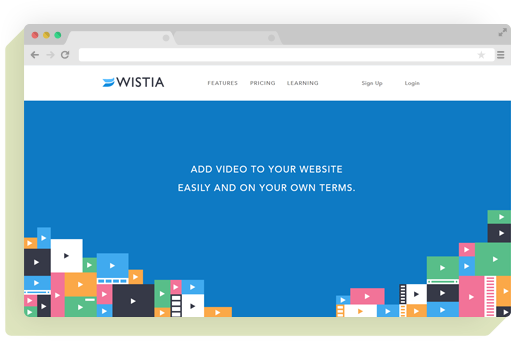 UPPERCASE
LETTERS
Use uppercase characters to demarcate navigation items and key headlines from the other elements.   
            has been doing this and you should too!
Wistia
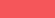 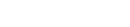 © 1999 - 2014 IX Web Hosting. All rights reserved.
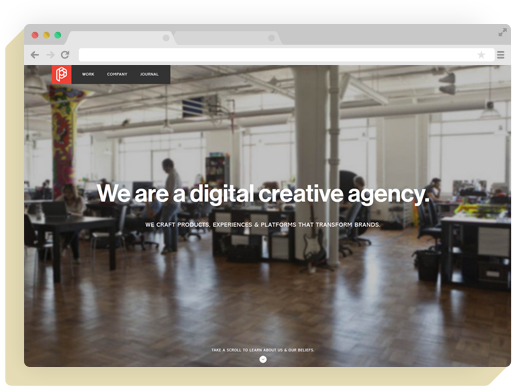 WHITE TEXT 
OVER COLORED 
BACKGROUNDS
Another popular technique to make your flat design stand out is to use white text over a flat background cover or a picture background. 
masters this trend!
Playground Inc.
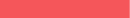 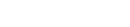 © 1999 - 2014 IX Web Hosting. All rights reserved.
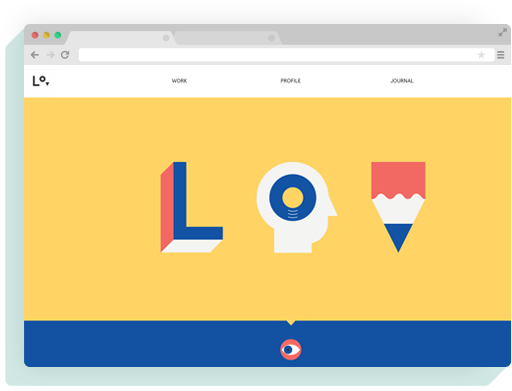 VECTORS 
ARE COOL!
Vectors are constructed using geometrical shapes and distinct colors; and are best suited for artwork on flat designs. Here’s how                               used it.
Lorenzo Verzini
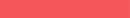 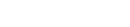 © 1999 - 2014 IX Web Hosting. All rights reserved.
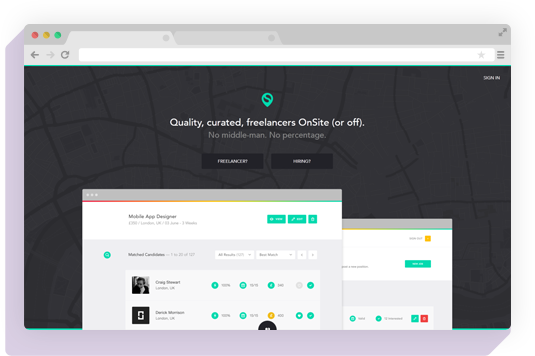 SUBTLE
BACKGROUNDS
STILL RULE!
For those of you who can’t do without heavy content, try and make visually impactful background. On this, give away the content you want to offer using contrasting colors. A very good example of this is
             .
OnSite
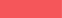 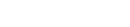 © 1999 - 2014 IX Web Hosting. All rights reserved.
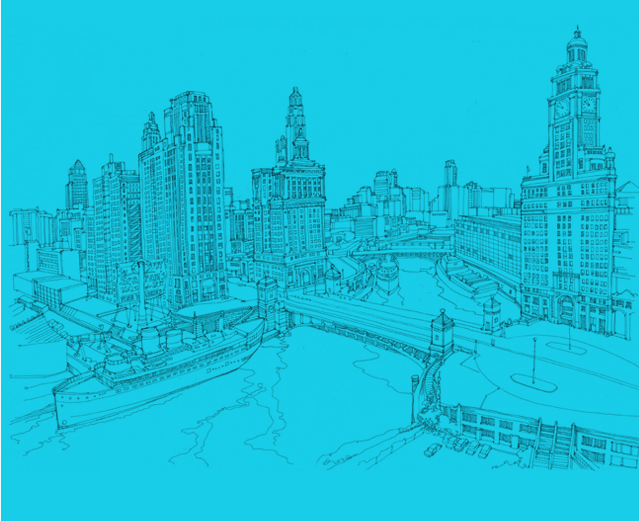 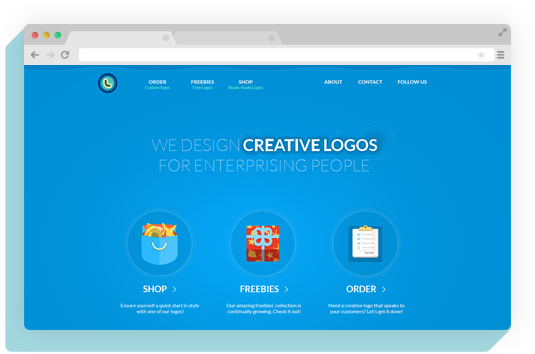 BIG IS BETTER!
Use huge page elements, and space them out well. This gives your page a ‘minimal’ look, which suits your flat design.
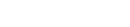 © 1999 - 2014 IX Web Hosting. All rights reserved.
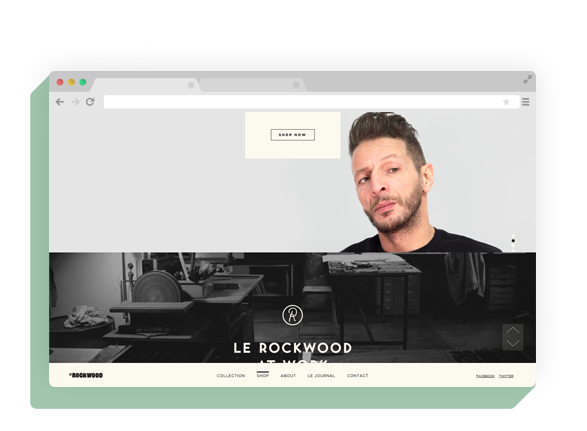 THROW
IN SOME 
EFFECTS!
Create transitions and other effects using HTML5 and CSS3 to make your website look simple and yet a visual spectacle. Here’s how                           used it.
Le Rockwood
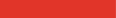 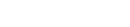 © 1999 - 2014 IX Web Hosting. All rights reserved.
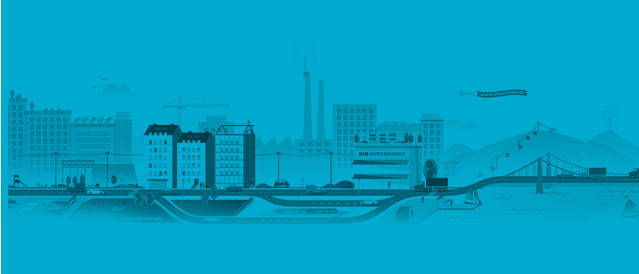 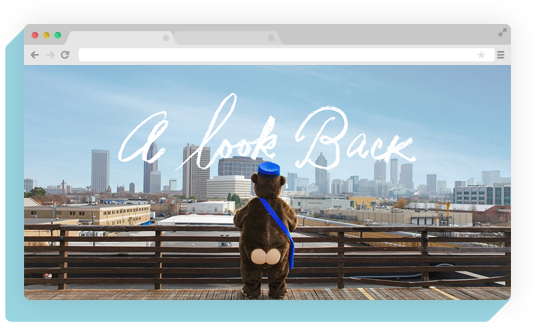 PANORAMA IS
BEAUTIFUL!
Since almost every other flat design ends up using flat colors, here’s a way to stand out: use unique panoramic photos! They serve the purpose of a centerpiece while also giving the other elements a flatter touch.                     gets it right!
MailChimp
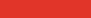 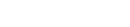 © 1999 - 2014 IX Web Hosting. All rights reserved.
Get yourself a Flat Design UI Kit so that you don’t have to run from website to website looking for elements to use. Here are the top 5:
Flat UI Free
Flat UI Pro
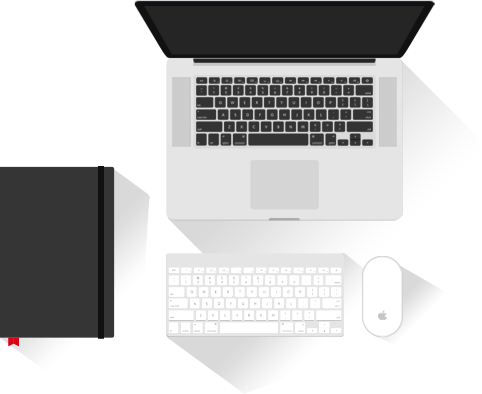 Flat Design Toolkit
EQUIP
YOURSELF!
Blog/ Magazine Flat UI Kit
Vertical Infinity UI Kit
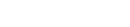 © 1999 - 2014 IX Web Hosting. All rights reserved.
Now that your design is in place, it’s time to ensure that it delivers quality browsing experience across all your users. The only to deliver efficiency is to sign up your website for                       services.
Webhosting
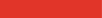 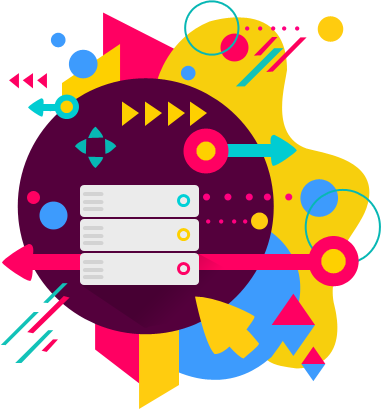 Depending on the resources your website requires, you can opt for any of these plans: Shared, VPS, Dedicated, Reseller and Cloud.
GET
Lastly,
HOSTED
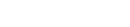 © 1999 - 2014 IX Web Hosting. All rights reserved.
Because no one else in the industry can offer the following:
›   Affordability 
    Cutting edge technology at reasonable prices.

›   Scalability 
    Ability to flex hosting plans in sync with the   
    increasing needs of the website.  

›   Reliability 
    The 24/7 technical support is prompt and never  
    lets your  website down.

›   Trustworthy 
    Your website remains far from the risks of being 
    hacked as  the company is certified secure by the 
    likes of McAfee.
WHY
Choose
IX WEB
HOSTING?
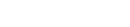 © 1999 - 2014 IX Web Hosting. All rights reserved.
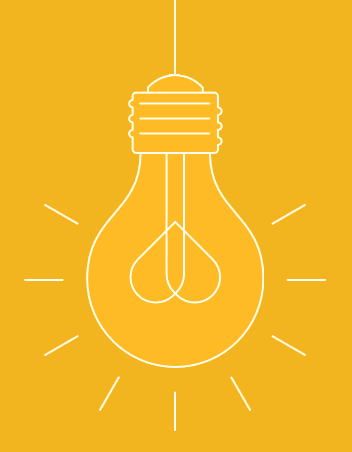 CONCLUSION
No matter what your business offers, when it comes to websites, minimalism is the new cool.
So get rid of all the excess content and elements to make your website ready for a “Flat” overhaul!
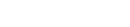 © 1999 - 2014 IX Web Hosting. All rights reserved.